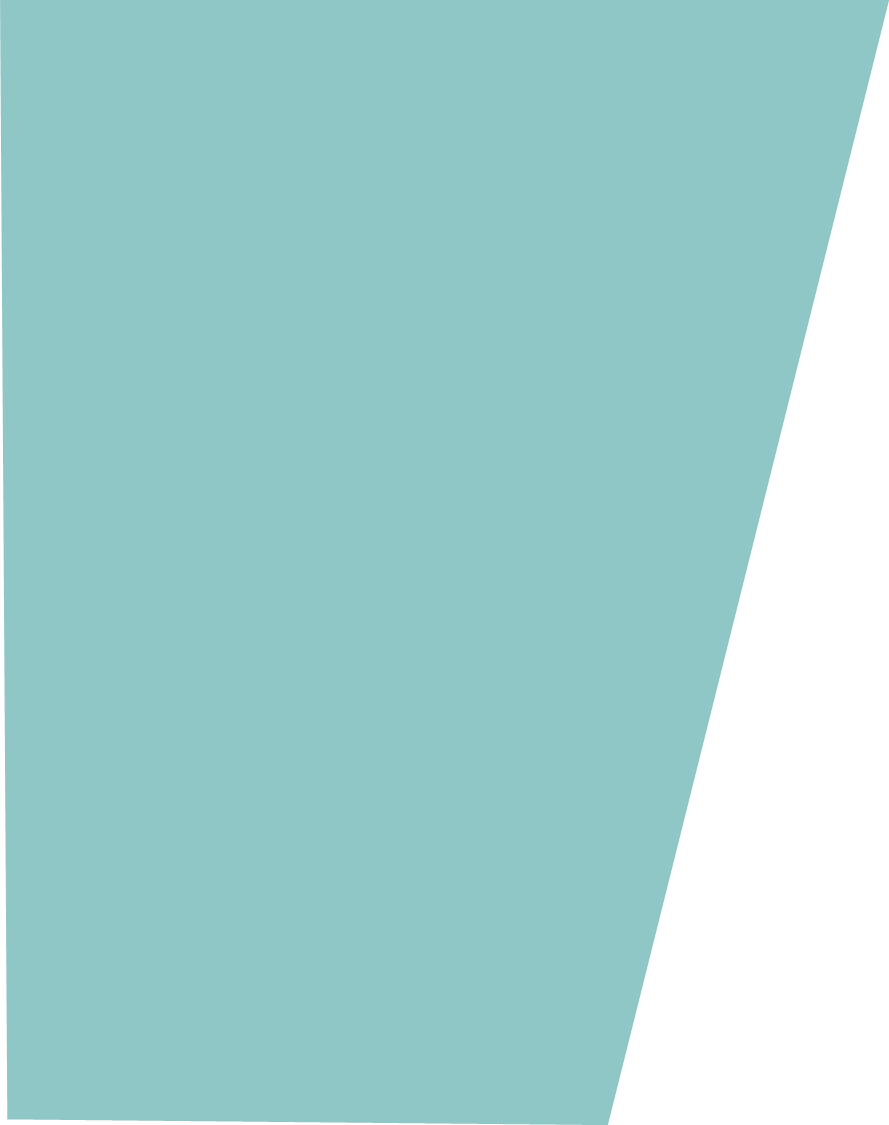 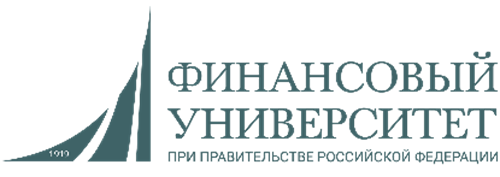 Об итогах работы государственных экзаменационных комиссий на 2022/2023 учебный год
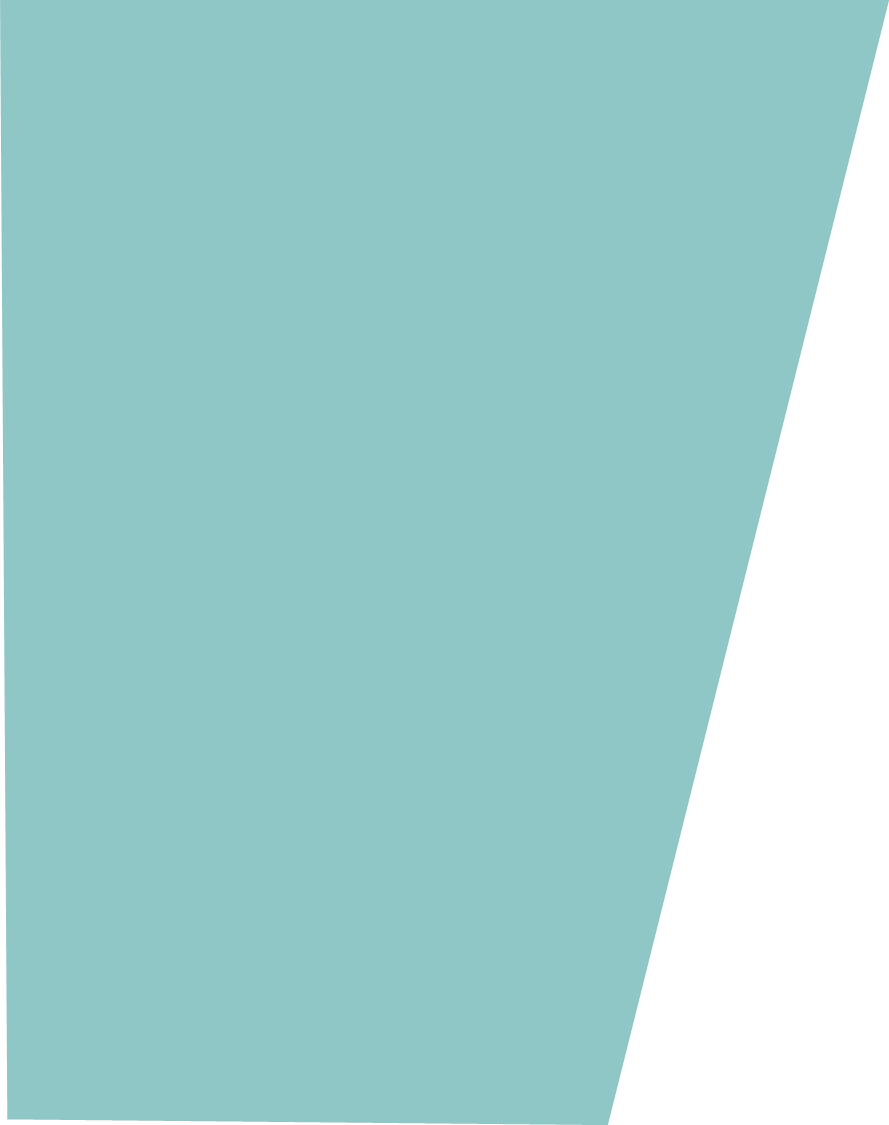 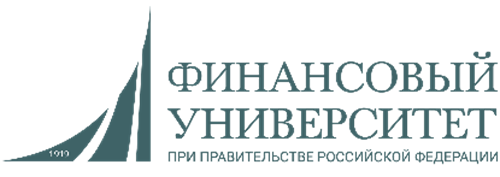 Итоги выпуска 2022-2023 уч. год
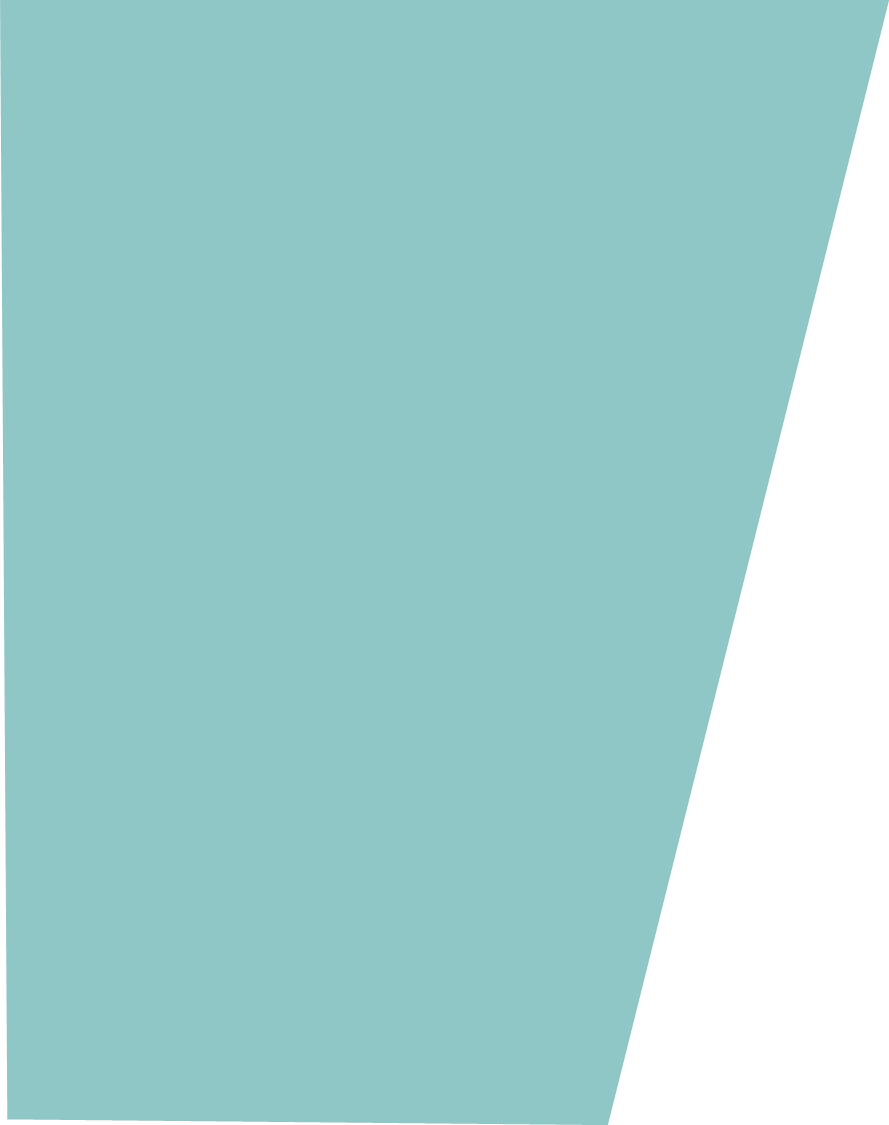 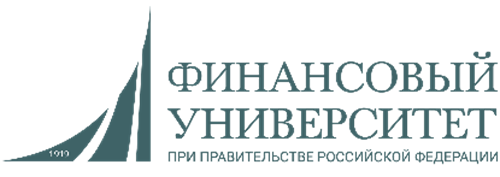 Сведения о результатах государственной итоговой аттестации в разрезе направлений подготовки
в Уфимском филиале Финуниверситета
за 2022/2023 учебный год (результаты государственного экзамена) зима
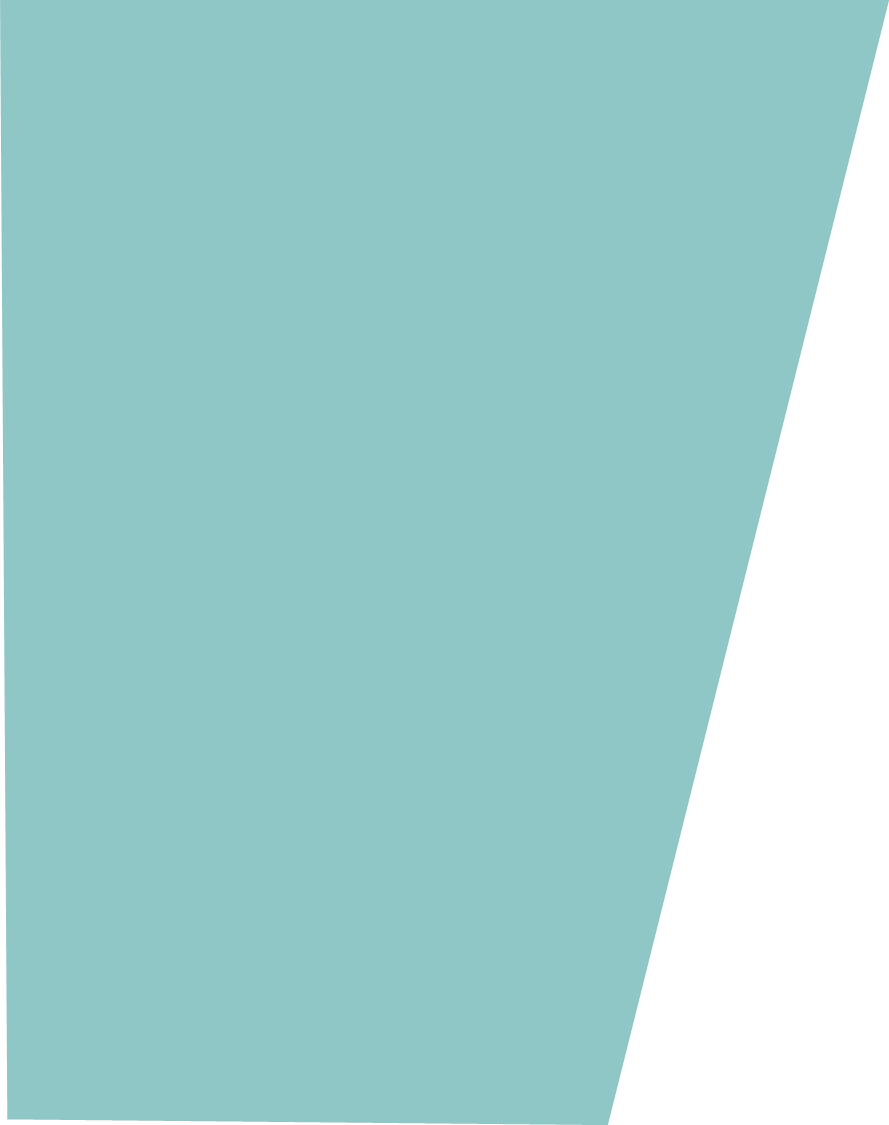 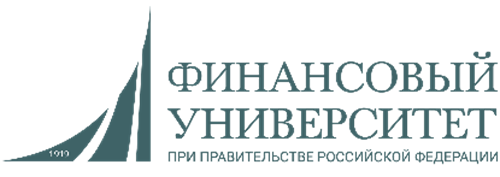 Сведения о результатах государственной итоговой аттестации в разрезе направлений подготовки
в Уфимском филиале Финуниверситета
за 2022/2023 учебный год (защита дипломных проектов (работ)) зима
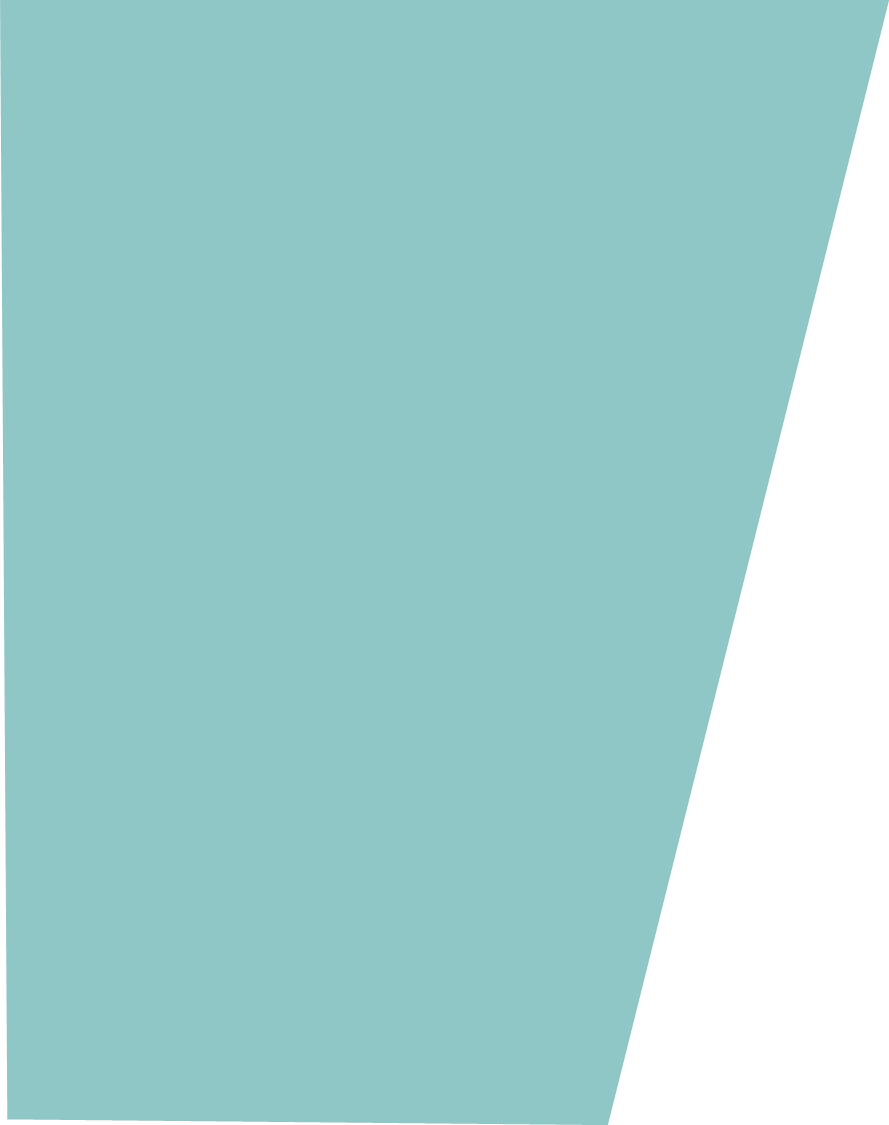 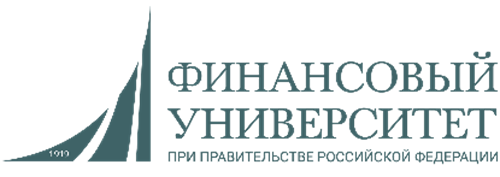 Сведения о результатах государственной итоговой аттестации в разрезе направлений подготовки
в Уфимском филиале Финуниверситета
за 2022/2023 учебный год (результаты государственного экзамена) лето
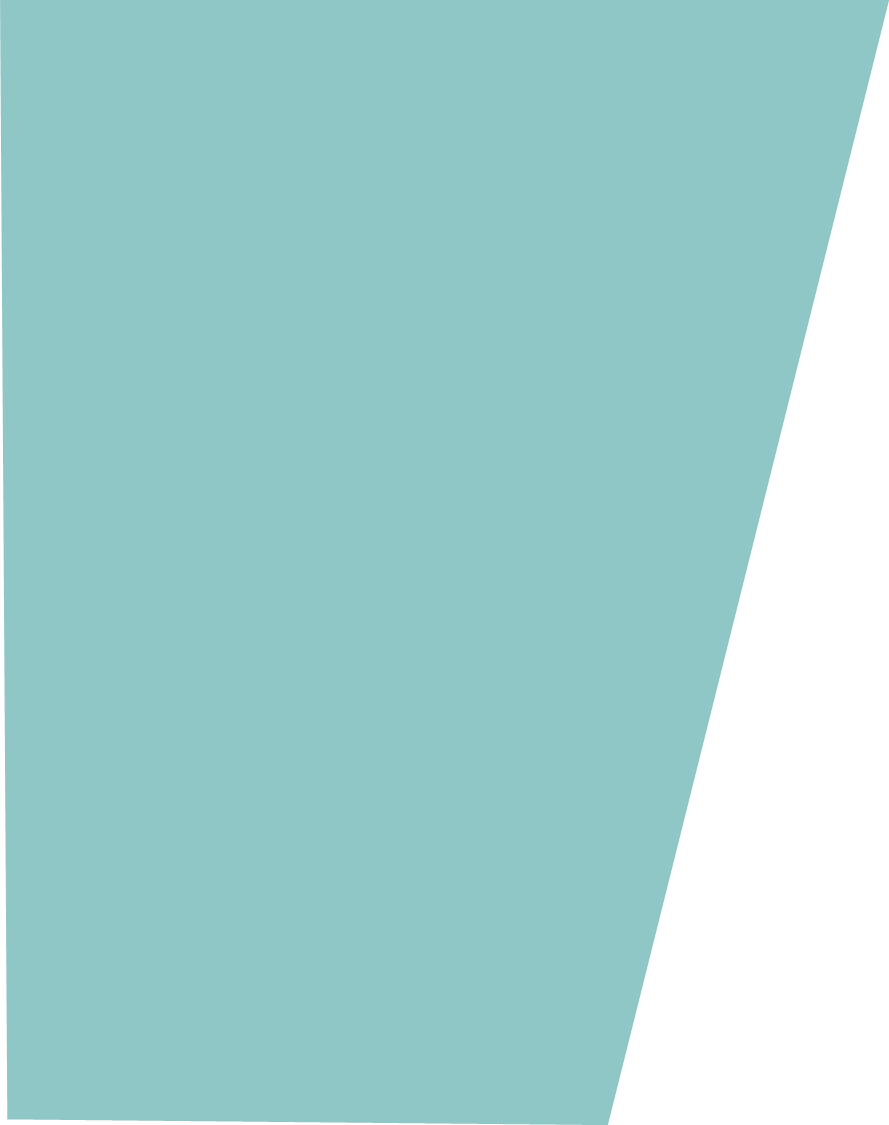 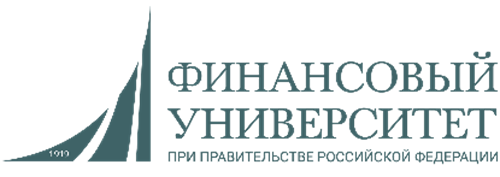 Сведения о результатах государственной итоговой аттестации в разрезе направлений подготовки
в Уфимском филиале Финуниверситета
за 2022/2023 учебный год (защита дипломных проектов (работ)) лето
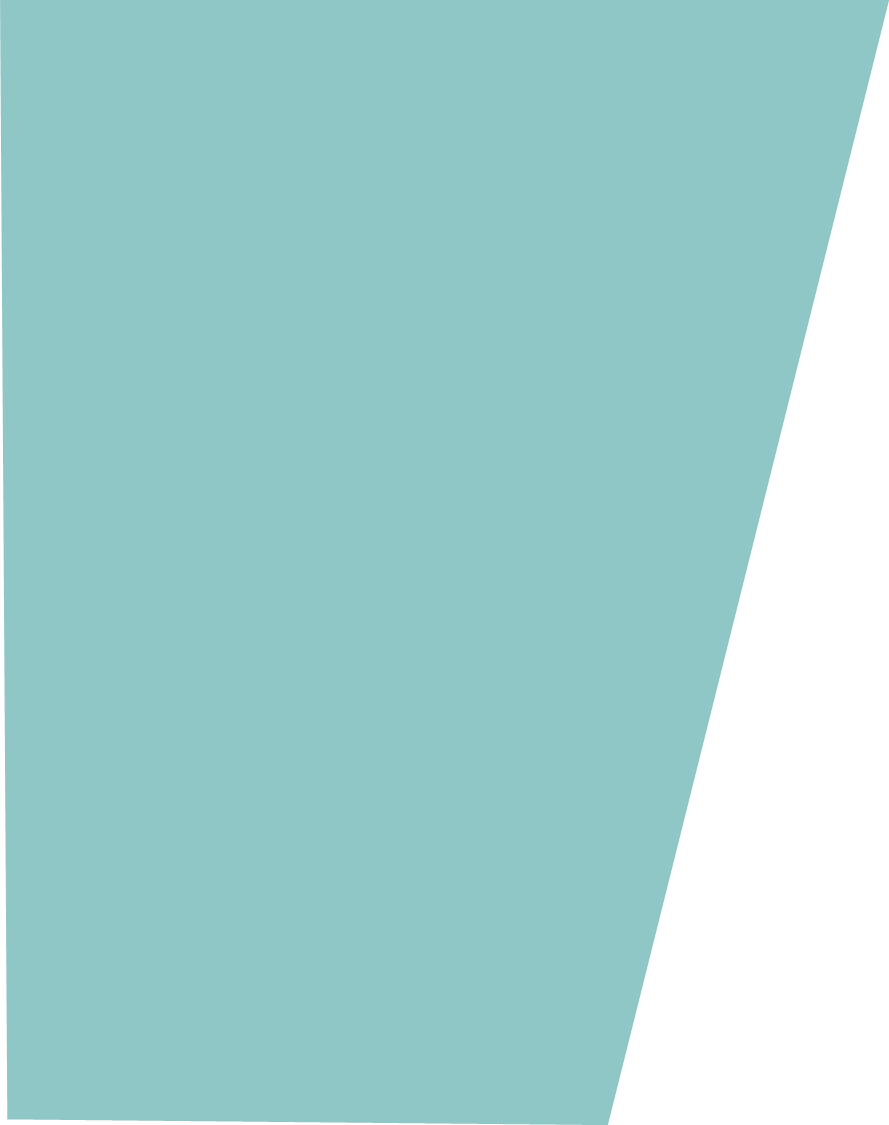 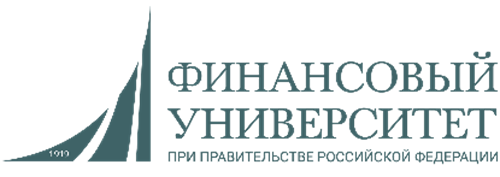 Рекомендации отдельный председателей
Усилить междисциплинарный подход в обучении
Проработать теоретические и практико-ориентированные задания государственного экзамена в части отсутствия двоякости трактовки и неопределенности правильности ответа.
Не допускать коллективных ВКР при решении типовых «малозначимых» задач. 
Усилить долю практикующих специалистов при проведении лекций и руководстве ВКР.
Обеспечить контроль за уровнем владения языком, на котором происходит защита ВКР.